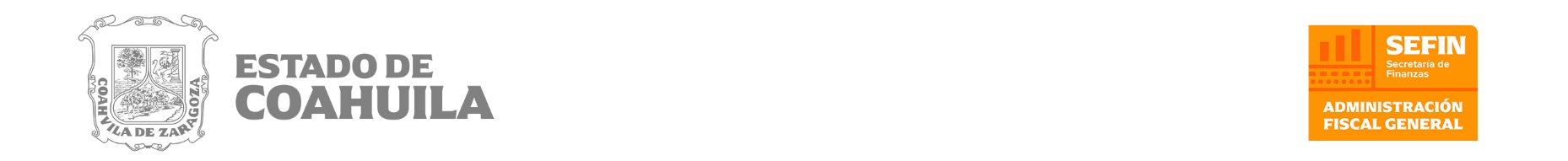 Los Manuales de Organización de Administración Fiscal General del Estado están disponibles en la siguiente dirección electrónica:  http://www.afgcoahuila.gob.mx/docs/MO_AFG.pdf
Encargado de genera la información: C.P. Rosalio Medina Martinez Administradora General de Recursos y Servicios. 
Encargado o responsable de publicar la información: Lic. María del Socorro Jasso Hernández. 
Conforme a lo establecido en el artículo 41 de la Ley de Acceso a la Información Pública para el Estado de Coahuila de Zaragoza.
Fecha de Actualización.31/03/2024